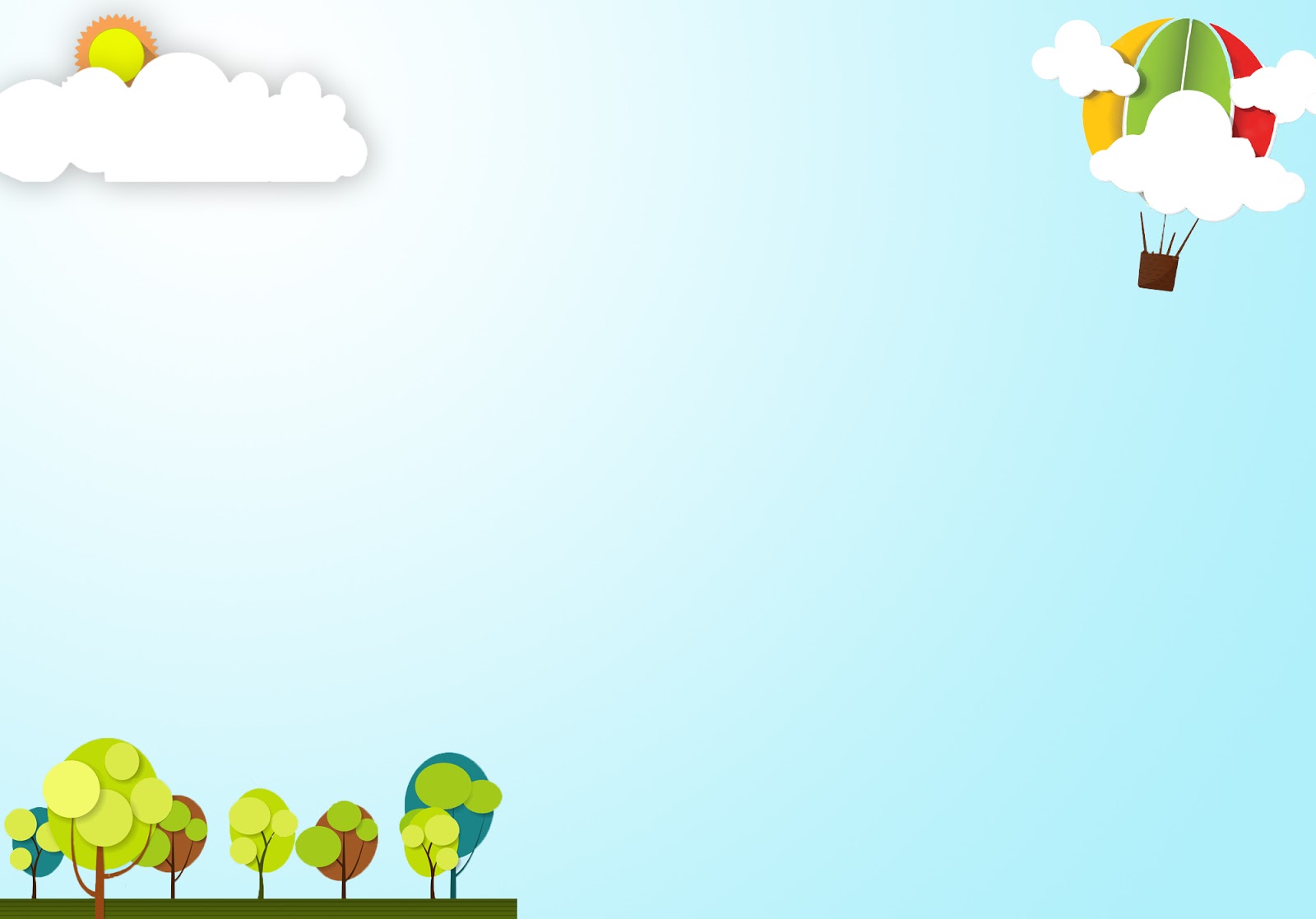 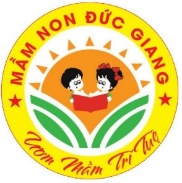 Trò chơi ôn luyện
1.Ai nhanh ai đúng 
2. Bé tài giỏi
3.Tôi ở đâu
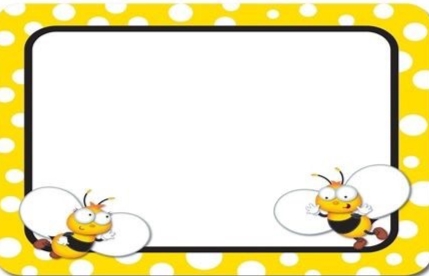 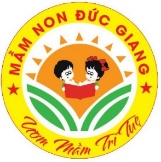 Trò chơi 1 : Ai nhanh ai đúng
 
Cách chơi: tìm đáp án đúng cho mỗi câu hỏi sau
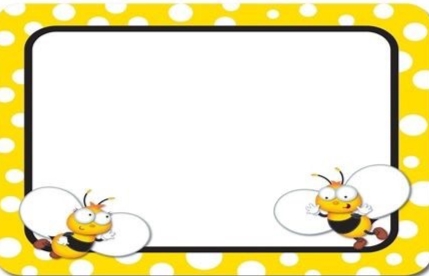 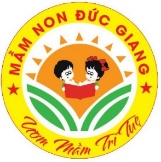 Câu 1: chữ số 6 giống hình dạng cái gì?
Cái còi
2. Cái kéo
3. Cái gọt bút
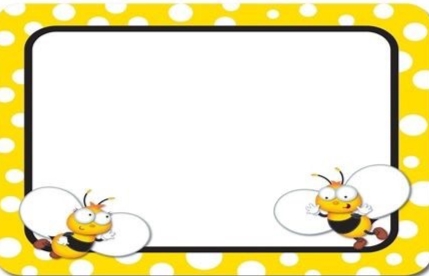 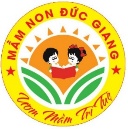 Câu 2: trong dãy chữ số dưới đây có bao nhiêu chữ số 6?
6
8
6
7
6
6
6
6
5
1. Có 7 chữ số 6
2. Có 6 chữ số 6
3. Có 5 chữ số 6
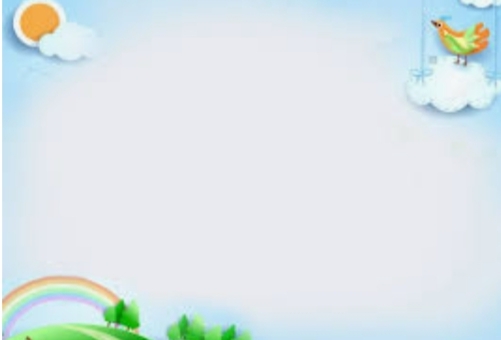 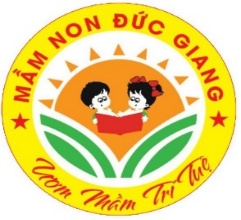 Trò chơi 2:    Bé tài giỏi

Cách chơi : Bé tìm nhanh nhóm có số lượng là 6 và nối với chữ số tương ứng
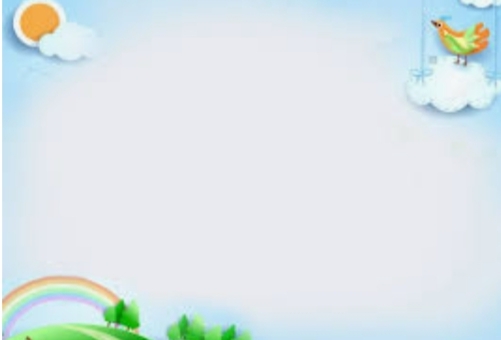 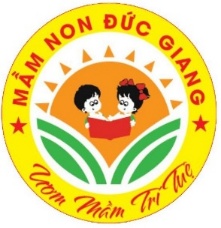 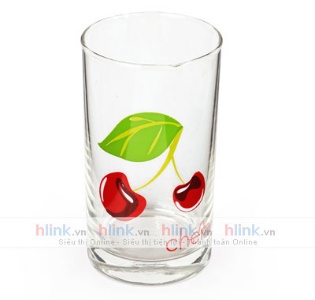 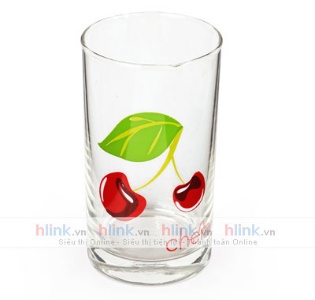 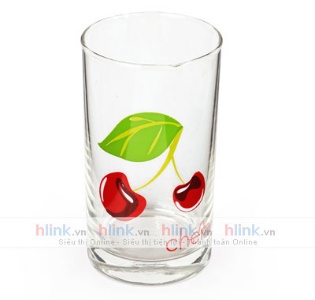 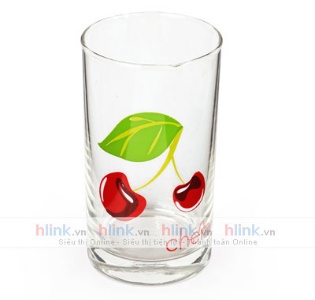 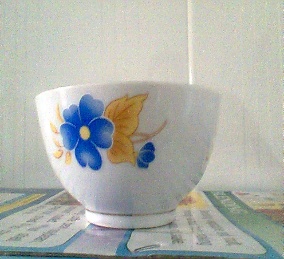 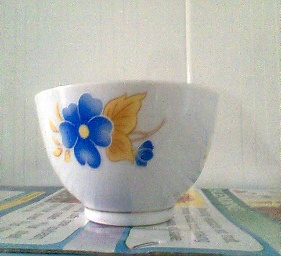 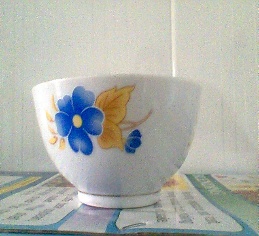 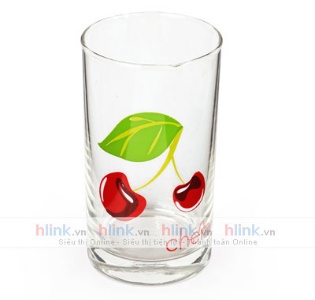 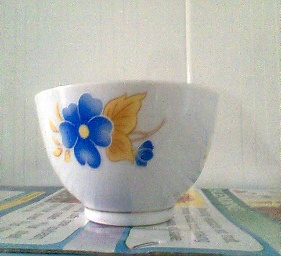 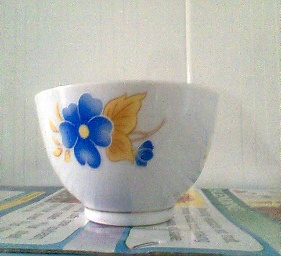 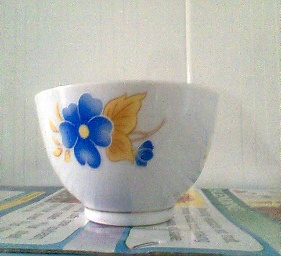 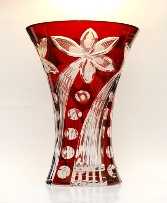 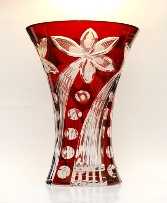 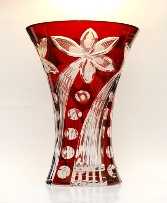 6
4
5
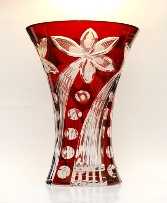 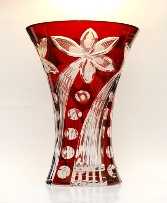 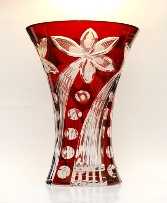 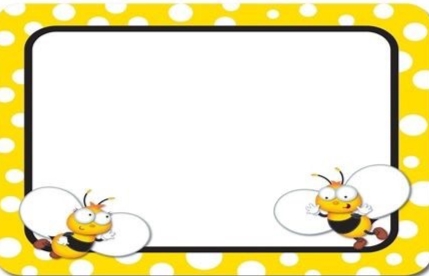 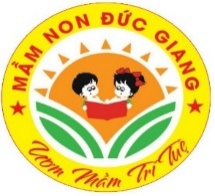 Trò chơi 3:    Tôi ở đâu

Cách chơi : Bé tìm chữ số để chỉ số 
thứ tự cho lọ hoa ở mỗi hàng sau
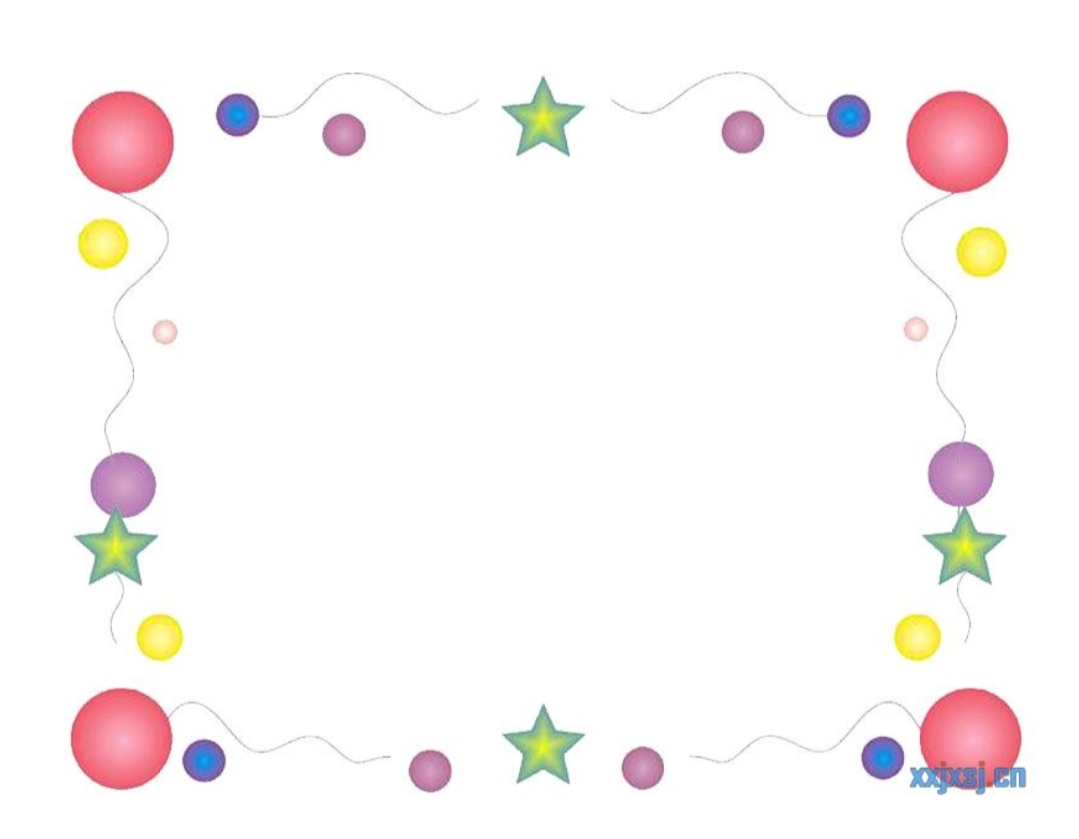 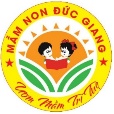 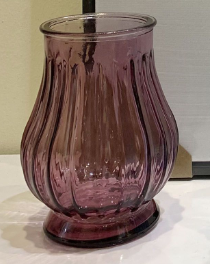 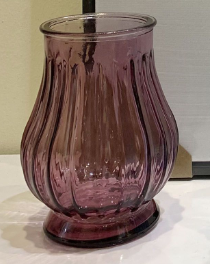 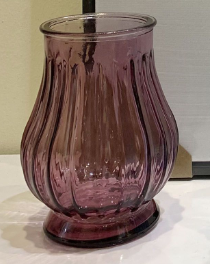 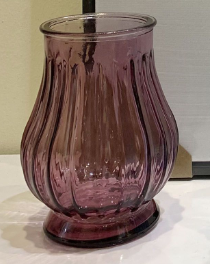 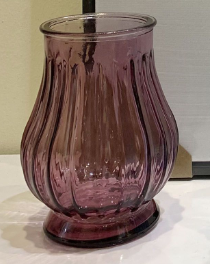 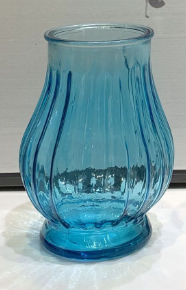 2
4
3
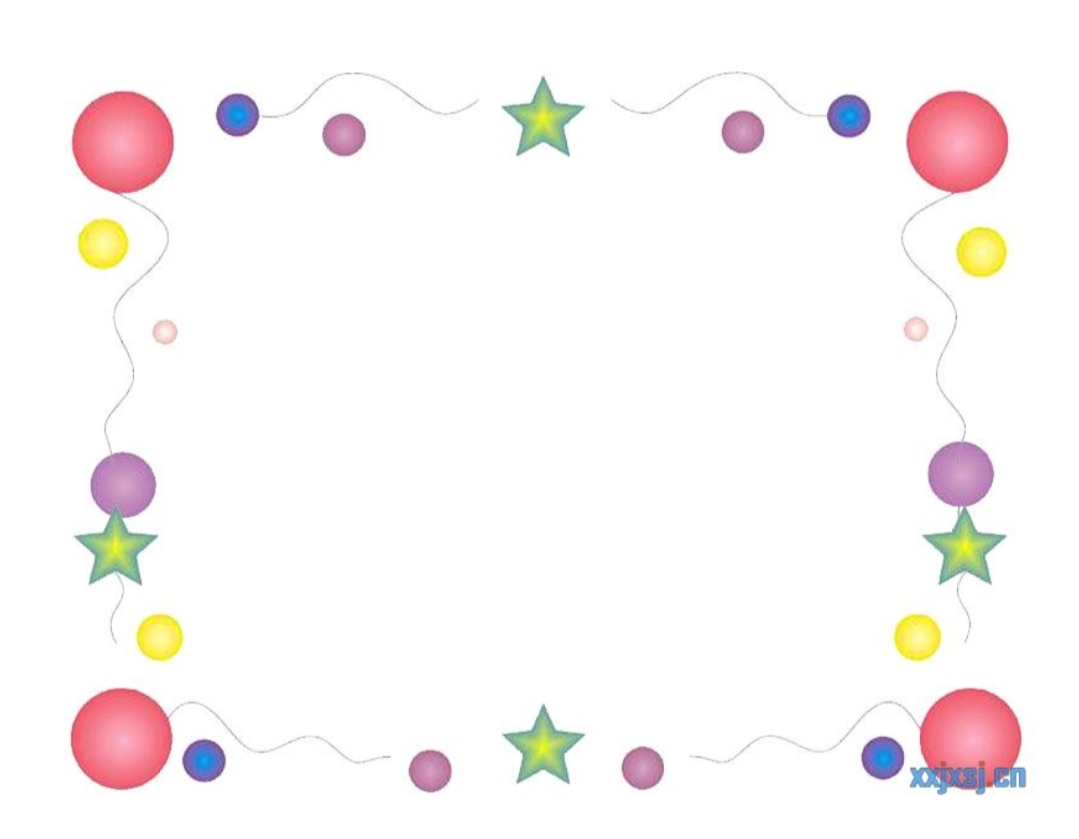 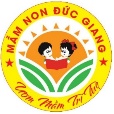 Đếm theo hướng từ phải sang trái
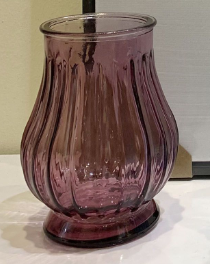 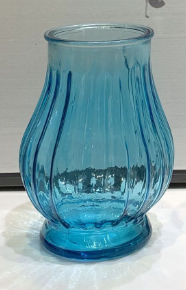 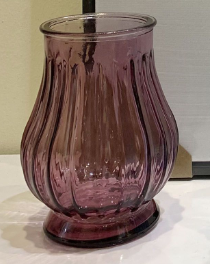 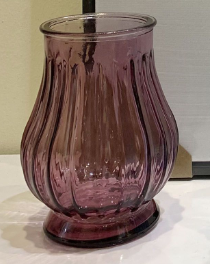 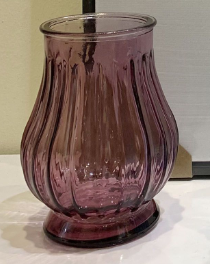 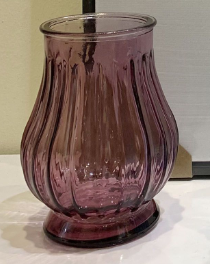 2
3
5
1
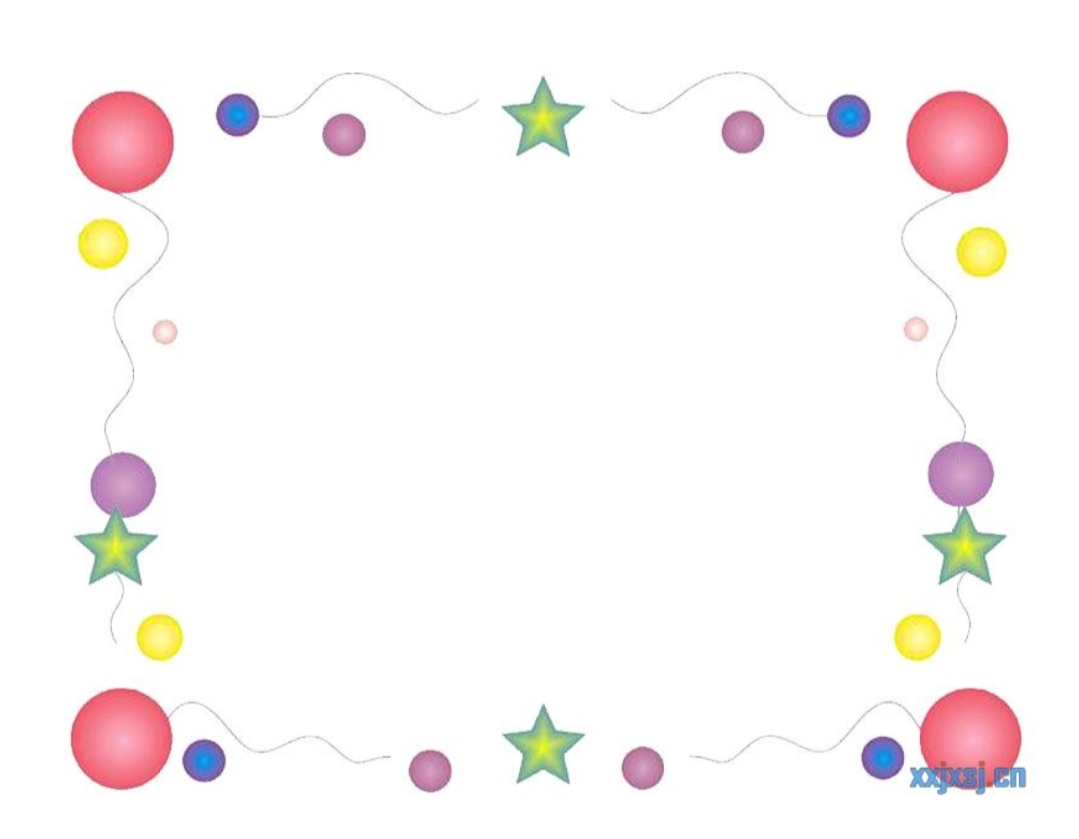 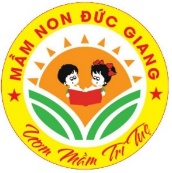 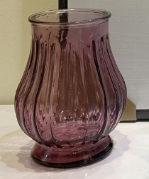 5
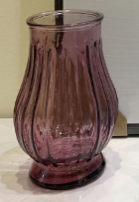 4
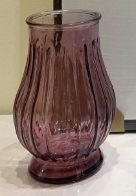 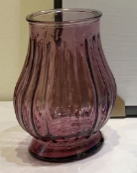 2
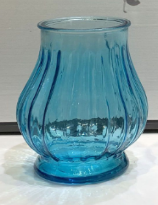 6
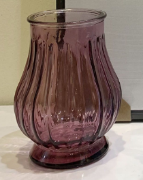 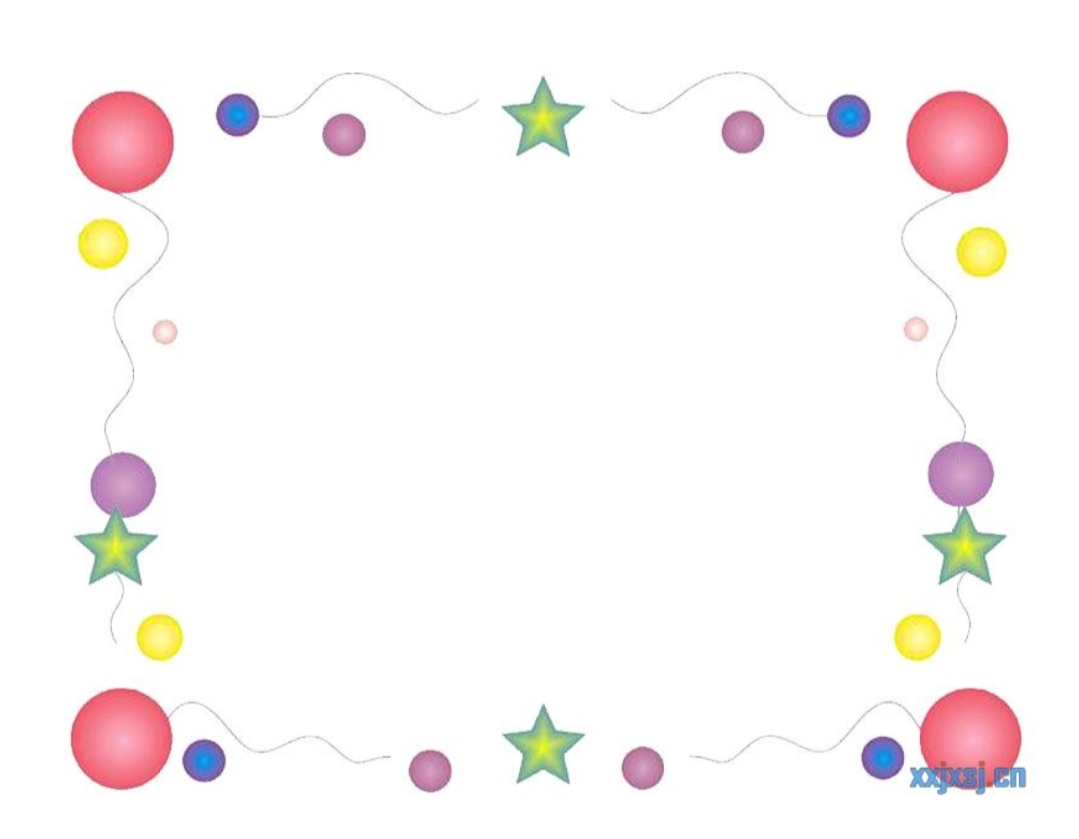 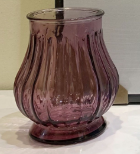 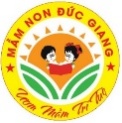 4
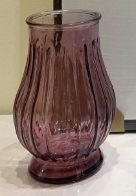 2
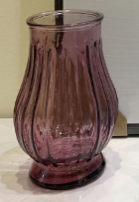 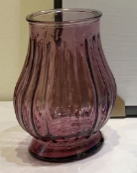 5
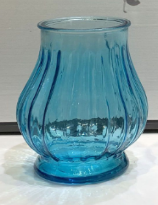 6
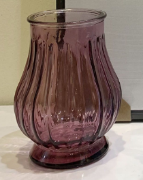 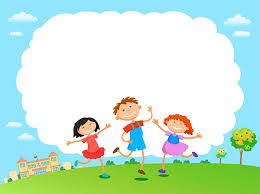 Xin chào